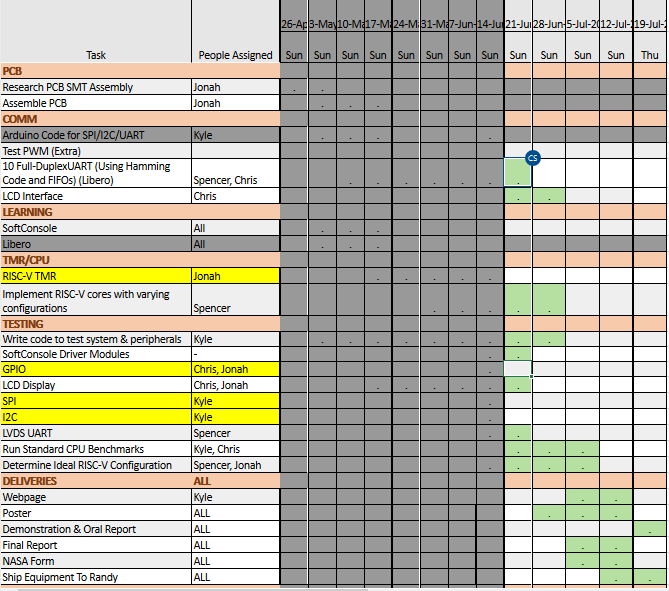 Week 8 (9-Jun to 15-Jun) Chris Porter
Progress made during the week (Log)(What I did)
For example: Resources found (links, manuals), Designs created, Decisions made and corresponding rational, Photos of prototype progress, etc.

Git is working, thanks to the GIT Gurus.
GPIO Test file in Softconsole.

Base address only needed for GPIO_init(). The GPIO_core.h file takes care of everything else.
Data bus is 32 bit. (I'm pretty sure) From MI-V Tutorial.

STC159L01 is now VPN accessible.
Difficulties encountered during the week (What I did not do and why)
Not Savvy with writing C++
Goals for this coming week(Ones that move the project forward the most)
How can we help you achieve your goals?
UART_polled_tx_string(&g_uart, …...)
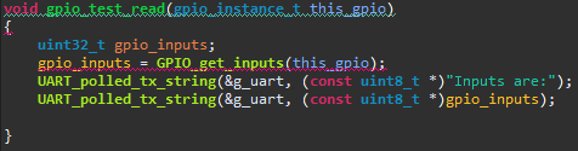 Week 8 (9-Jun to 15-Jun) Jonah Boe
Progress made during the week (Log)(What I did)
Just trying to get things working in Libero again.
Difficulties encountered during the week (What I did not do and why)
Just busy in other classes
Goals for this coming week(Ones that move the project forward the most)
How can we help you achieve your goals?
NA
Week 8 (9-Jun to 15-Jun) Spencer Cheney
Progress made during the week (Log)(What I did)
For example: Resources found (links, manuals), Designs created, Decisions made and corresponding rational, Photos of prototype progress, etc.
Possibly get a working UART test
Difficulties encountered during the week (What I did not do and why)
I couldn't run the UART test because I still don't understand the Libero workflow, and how each of the modules work
It appears you need a solid understand of verilog and VHDL to understand each of the modules.
Goals for this coming week(Ones that move the project forward the most)
How can we help you achieve your goals?
.
Week 8 (9-Jun to 15-Jun) Kyle Tolliver
Progress made during the week (Log)(What I did)
For example: Resources found (links, manuals), Designs created, Decisions made and corresponding rational, Photos of prototype progress, etc.
 Finished the COM tests
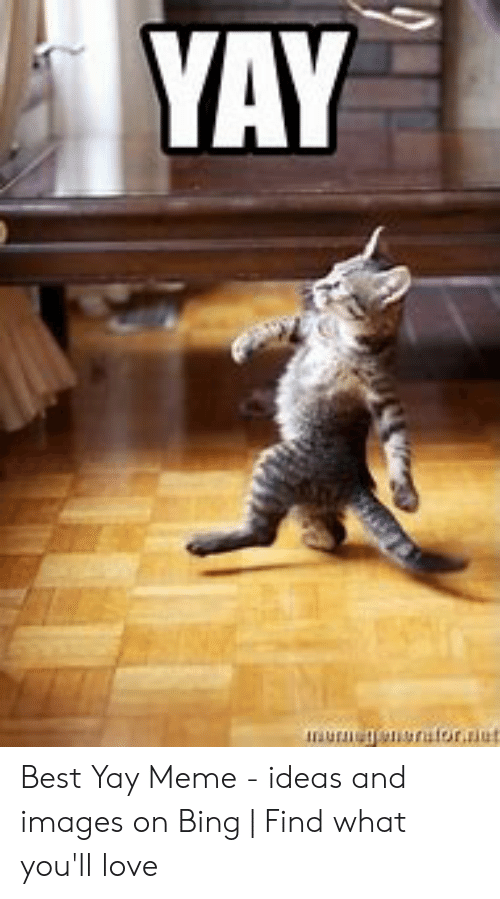 Difficulties encountered during the week (What I did not do and why)
Look through main.c didn't have remote access
Got remote and admin fixed
Goals for this coming week(Ones that move the project forward the most)
How can we help you achieve your goals?
NA
[Speaker Notes: Taken from Elder Bednar’s address:  http://www2.byui.edu/Presentations/Transcripts/Devotionals/2006_10_31_Bednar.htm]